Fig. 4 Reduced expression of PHGPx in spermatozoa from infertile males, as revealed by immunoblotting analysis. ...
Biol Reprod, Volume 64, Issue 2, 1 February 2001, Pages 674–683, https://doi.org/10.1095/biolreprod64.2.674
The content of this slide may be subject to copyright: please see the slide notes for details.
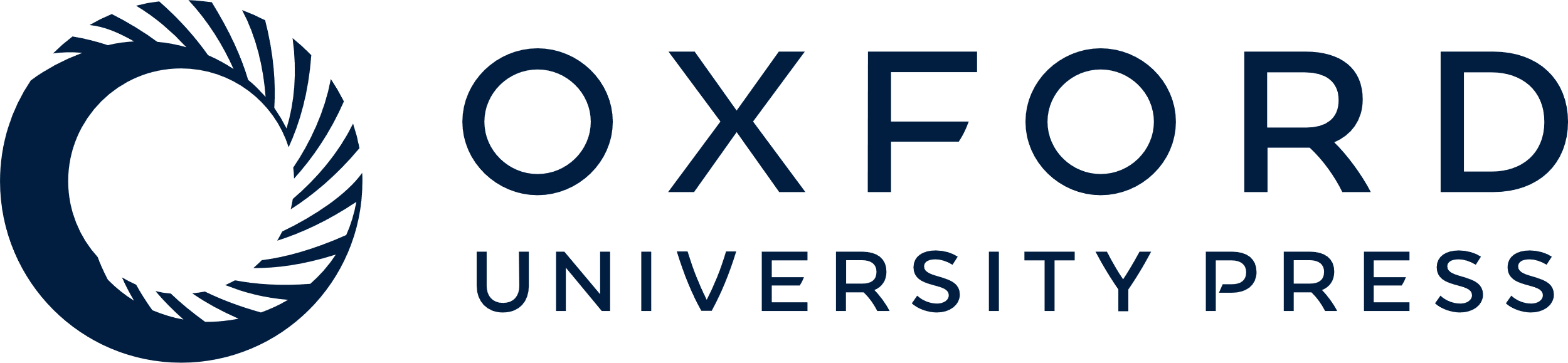 [Speaker Notes: Fig. 4 Reduced expression of PHGPx in spermatozoa from infertile males, as revealed by immunoblotting analysis. Lysates of human spermatozoa (2 × 106 cells) from ejaculates were subjected to SDS-PAGE and then proteins were blotted on PVDF membranes. Immunoblotting was performed with antibodies against PHGPx, Mn-SOD, and VDAC, respectively, as described in the text. A) Spermatozoa from normal fertile volunteers. B) Normal levels of PHGPx in the spermatozoa of some infertile male. C) Low levels of PHGPx in spermatozoa from infertile males, with normal levels of Mn-SOD and VDAC


Unless provided in the caption above, the following copyright applies to the content of this slide: © 2001 by the Society for the Study of Reproduction, Inc.]